Bacterial Infections of the Skin
Lecture 2
Dr. Mohammad Odibate
Department of Microbiology and Pathology
Faculty of Medicine, Mu’tah University
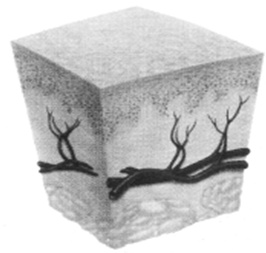 Levels of skin infections
Spreading infections
Toxigenic diseases
Systemic Infections
Localized infections
Colonization
Levels of skin infections
Spreading infections:   
     - Impetigo
     - Ecthyma
     - Erysipelas
     - Cellulitis

Necrotizing fasciitis
S. Pyogenes
(Some are caused by S. aureus)
Streptococci
Pathogenic  Streptococci
S. pyogenes (group A)
S. agalactiae (group B)
Viridans streptococci
S. pneumoniae
Enterococcus faecalis

S. Pyogenes
Group-A streptococci (GAS)
b- hemolytic
Most serious streptococcal pathogen
Strict parasite 
Inhabits throat, nasopharynx, occasionally skin
S. pyogenes
Virulence factors
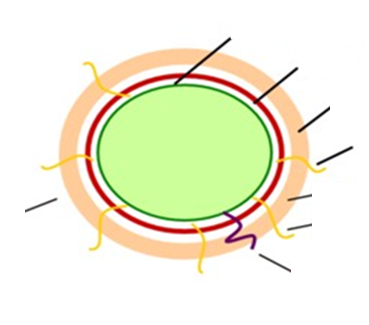 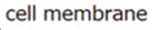 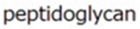 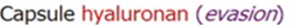 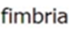 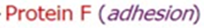 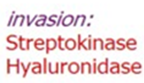 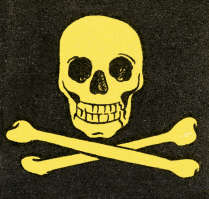 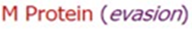 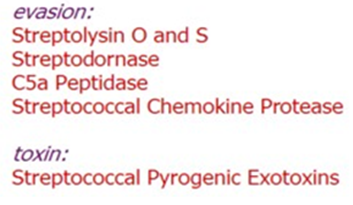 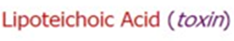 [Speaker Notes: M protein is strongly anti-phagocytic and is a major virulence factor. It binds to serum factor H, destroying C3-convertase and preventing opsonization by C3b. However plasma B cells can generate antibodies against M protein which will help in opsonization and further the destruction of the microorganism by the macrophages and neutrophilis. Cross-reactivity of anti-M protein antibodies with heart muscle is the basis for rheumatic fever
It was originally identified by Rebecca Lancefield,who also formulated the Lancefield classification system for streptococcal bacteria. Bacteria like S. pyogenes, which possess M protein are classified in group A of the Lancefield system.

Both the M1 protein and SFbI are
considered invasins because latex beads coated with either
protein are efficiently internalized by epithelial cells. 

References]
S. pyogenes
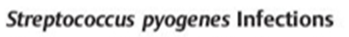 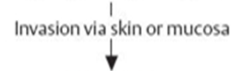 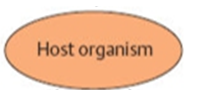 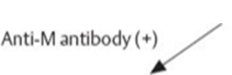 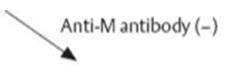 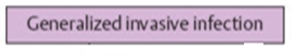 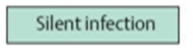 [Speaker Notes: M protein inhibits the opsonization b ythe complement proteins]
Levels of skin infections
Spreading infections:   
     - Impetigo
     - Ecthyma
     - Erysipelas
     - Cellulitis

Necrotizing fasciitis
S. Pyogenes
(Some are caused by S. aureus)
Spreading skin infections
1- Impetigo
Impetigo : eruption
Called school sores
Impetigo =Transient colonization + minor skin injury (ex. Insect bites)
Most common in summer (increase  insect numbers and  the  general hygiene is low)
Contagious (if the fluid that oozes from the blisters touches an open area of the skin)
Spreading skin infections
1- Impetigo
Features
One or many blisters 
The blisters become oozing , break, expose moist and red skin
Plasma dry after few days forming crusted area 
In sever cases the infection invades deeper layer  forming ecthyma
Three types: 
      - Bullous
      -Non-bullous
      -Ecthyma
Spreading skin infections
Bullous Impetigo (S.aureus)
Non-BullousImpetigo  (S. pyogenes)
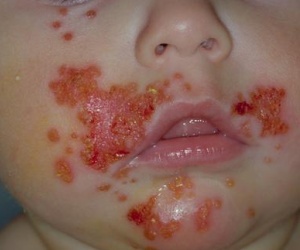 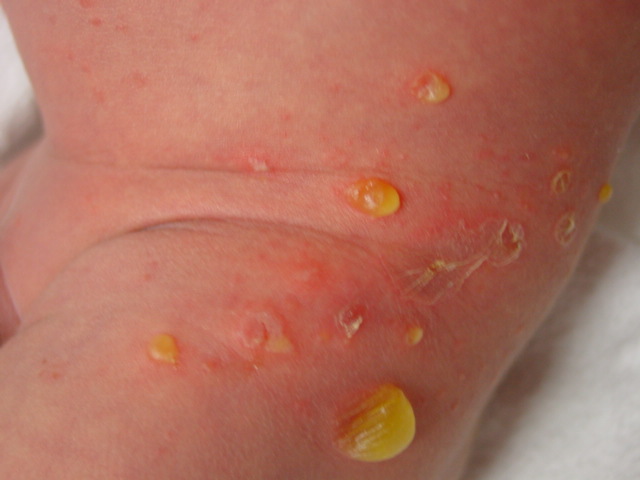 Bullous impetigo is a superficial skin infection that manifests as clusters of blisters that enlarge rapidly to form bullae. The bullae burst and expose larger 
bases, which become covered with
 honey-colored crust. 
(Localized scalded skin syndrome)
Similar to bullous except that blisters are slight and transient
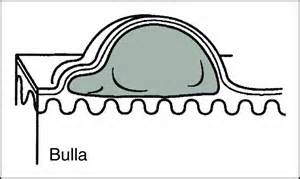 [Speaker Notes: Non-bullous impetigo: This is the more common form, caused by both staph and strep bacteria. This form initially presents as small red papules similar to insect bites. These lesions rapidly evolve to small blisters and then to pustules that finally scab over with a characteristic honey-colored crust. This entire process takes about one week. These lesions often start around the nose and on the face, but less frequently they may also affect the arms and legs. At times, there may be swollen but non-tender lymph nodes (glands) nearby.
Bullous impetigo: This form of impetigo is caused only by staph bacteria. These bacteria produce a toxin that reduces cell-to-cell stickiness (adhesion) causing separation between the top skin layer (epidermis) and the lower layer (dermis). This leads to the formation of a blister. (The medical term for blister is bulla.) Bullae can appear in various skin areas, especially the buttocks and trunk. These blisters are fragile and contain a clear yellow-colored fluid. The bullae are delicate and often break and leave red, raw skin with a ragged edge. A dark crust will commonly develop during the final stages of development. With healing, this crust will resolve.


onbullous impetigo begins with a single erythematous macule that rapidly evolves into a vesicle or pustule and ruptures; the released serous contents then dry, leaving a crusted, honey-colored exudate over the erosion. Rapid spread follows by contiguous extension or to distal areas through inoculation of other wounds from scratching. 
Skin on any part of the body can be involved, but the face and extremities are affected most commonly. Lesions are usually asymptomatic, with occasional pruritus. Little or no surrounding erythema or edema is present. Regional adenopathy is common. 
Patients with impetigo may report a history of minor trauma, insect bites, scabies, herpes simplex, varicella, or eczema at the site of infection. Any history of preexisting skin disease should raise the clinician's index of suspicion. 
Bullous impetigo usually consists of small or large, superficial, fragile bullae. Often, these quickly appear, spontaneously rupture, and drain so that only the remnants, or collarettes, are seen at the time of presentation. The lesions usually spread locally in the face, trunk, extremities, buttocks, or perineal regions and may reach distal areas through direct autoinoculation. 
Lesions typically appear on intact skin but may secondarily invade preexisting lesions (eg, eczema) to cause generalized lesions. There is minimal or no surrounding erythema and no regional lymphadenopathy. 
Individuals with impetigo frequently recall exposure to a person who is a known carrier of S aureus or streptococcal organisms, has a pyoderma, or has a skin condition (eg, atopic dermatitis) that predisposes that individual to be an S aureus or streptococcal carrier. Clusters in families and outbreaks in institutions are occasionally reported. 
Hot humid weather, participation in contact sports,[26] crowded living conditions, poor personal hygiene, or an unhygienic work environment encourages contamination of the skin by pathogenic bacteria that can cause impetigo. 
Conditions such as HIV infection, posttransplantation, diabetes mellitus, hemodialysis, chemotherapy, radiation therapy, or systemic corticosteroid treatment increase susceptibility. 
Primary selective immunoglobulin M (IgM) deficiency has been linked to recurrent impetigo in patients with negative S aureus carrier status and no predisposing factors, such as a preexisting dermatosis.[27] Frequent associations of immunoglobulin A (IgA), IgM, and immunoglobulin G (IgG) deficiencies have also been reported. 
The following symptoms usually are absent in impetigo contagiosa but may be present in bullous impetigo:
Fever
Diarrhea
Generalized weakness]
Spreading skin infections
Impetigo
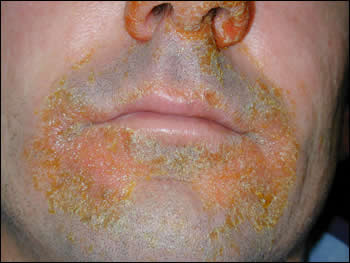 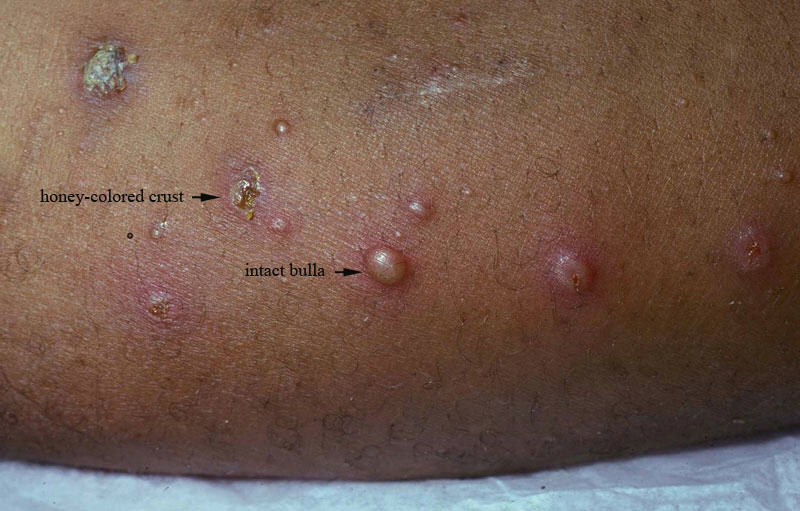 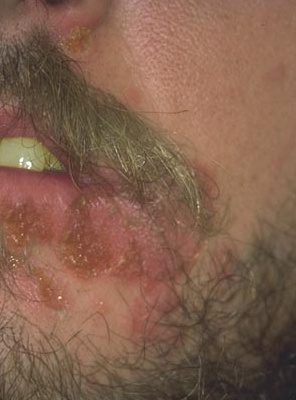 Spreading skin infections
Impetigo
Diagnosis
    Diagnosing impetigo is generally straightforward and based on the clinical appearance

Treatment
-  Local antibiotics in mild and localized infection

-  Removal of infected crusts and washing with soap and water help in treatment

In widespread sever infection or when accompanied by lymphadenopathy an oral antibiotic is recommended
S. pyogenes
Spreading skin infections
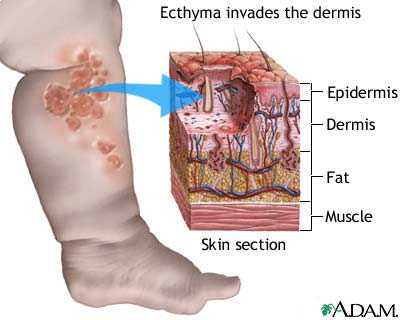 Ecthyma
Ecthyma is a skin infection similar to impetigo, but more deeply invasive  to the deeper layer (dermis)

The crust is much darker, thicker than of impetigo  beneath which ulceration occurs

  Healing occurs after a few weeks with  scars

Treated by improved hygiene and antibiotics covering staphylococci  and streptococci
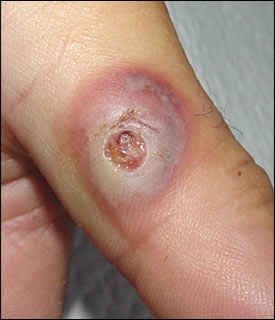 [Speaker Notes: Is atype of impetigo but it is more deep reaching the dermis it is differentiated from imetigo by the darker crust thickes with ucler is developed underneath]
Spreading skin infections
Ecthyma  vs. Impetigo
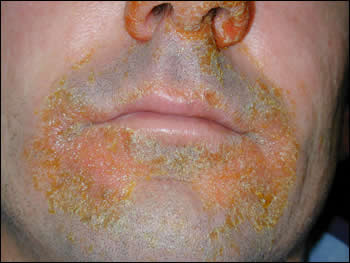 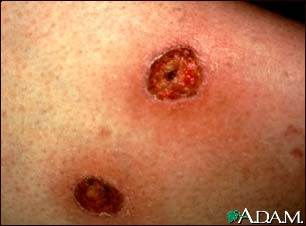 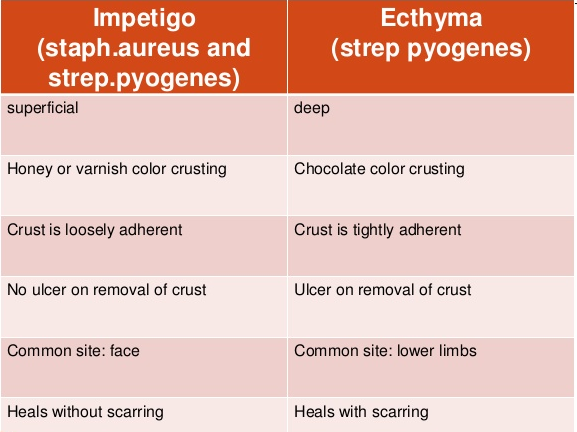 Spreading skin infections
Cellulitis and Erysipelas
Definition
Erysipelas (Red skin, Holy fire): 
Rapidly spreading painful bacterial infection of the dermis
Blocking of dermal lymphatics and presents as well–defined spreading,     edematous erythematous inflammation
Erysipelas are caused by S. pyogenes.
Symptoms including  high fevers, shaking , chills, headaches, vomating, and general illness within 48 h of the initial infection.
    Cellulitis:
Cellulitis and erysipelas are similar. The main difference is that cellulitis affects the dermis  and the layer of fat just underneath it. Doctors can't always distinguish between them and they are both treated in the same way
Cellulitis is caused by S. pyogenes and less commonly  S. aureus
[Speaker Notes: Superficial cellulitis with
extensive lympathic
involvement


Caused by group A beta haemolytic streptococci (Streptococcus pyogenes) 
pathogen enters through a break in the skin and eventually spreads to the dermis and  the superficial subcutaneous tissues; can remain superficial or become systemic

 30% of pts. have had a
streptococcal respiratory
infection.




Definition: A specific, acute, superficial cutaneous cellulitis caused by β-hemolytic streptococci and characterized by hot, red, edematous, brawny, and sharply defined eruptions; usually accompanied by severe constitutional symptoms.]
Spreading skin infections
Both Cellulitis and Erysipelas
Infections can enter the skin through minor trauma,  insect bites, dog bites, eczema, athlete's foot, surgical incisions and ulcer

The leg is commonest site because it is exposed to skin injuries

The face is  the second most frequent site  (butterfly distribution on the cheeks and bridge of the nose)
Spreading skin infections
Cellulitis and Erysipelas
Clinical features
cellulitis
Erysipelas
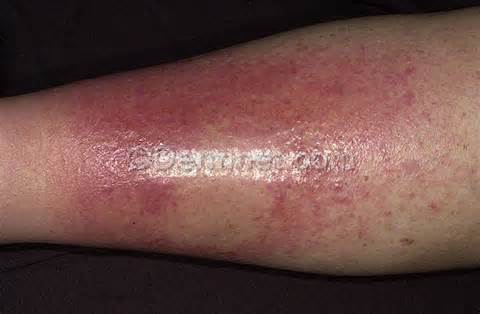 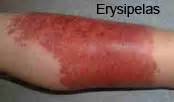 The main feature is a well defined raised edge (demarcated) reflecting the more superficial (dermal) involvement.
In cellulitis it is diffuse not demarcated edge.
Bacteria is carried away from the site of infection by the proteolytic enzymes produced  By the bacteria itself in addition to the role of lymphatic vessels in the site of infection
[Speaker Notes: Pyrogenic exotoxin B is an extracel-lular cysteine protease which has been shown to cleave fibro-nectin and vitronectin, extracellular matrix proteins]
Spreading skin infections
Cellulitis and Erysipelas
Clinical features
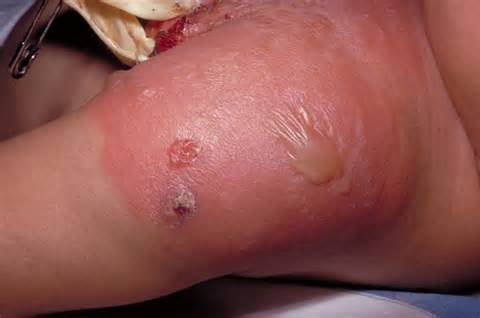 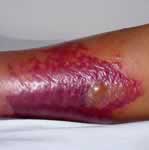 Sever cellulitis may show bullae and can progress to dermal necrosis.  Frequent Lymphangitis and lympadenopathy.
In erysipelas  blistering is common associated with hemorrhage into the blister or in intact skin.
Spreading skin infections
Cellulitis and Erysipelas
Complications
Without treatment = fasciitis, myositis, subcutaneous abscesses, and septicemia.
    
    Treatment
Should be treated with antibiotics that cover S. pyogenes and 
    S. aureus.
Oral or intravenous penicillin is the antibiotic of first choice.
Vancomycin is used for facial erysipelas caused by MRSA.
Treatment is usually for 10–14 days
Spreading skin infections
Erysipelas
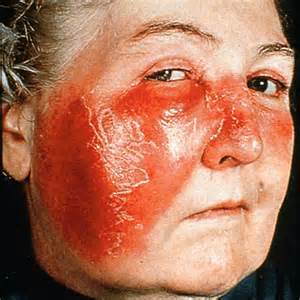 Cellulitis
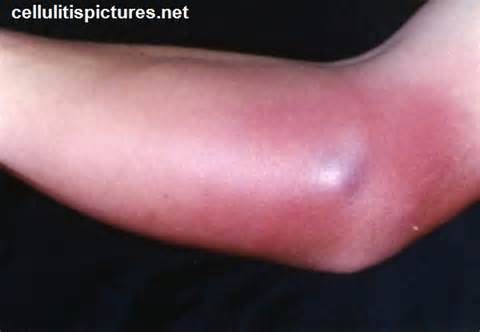 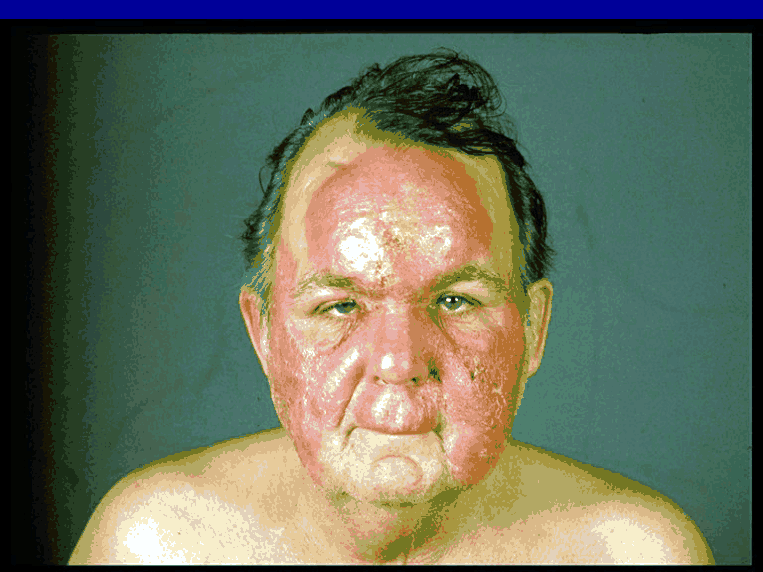 Erysipelas is characterized by shiny, raised,  indurated, and tender plaque-like lesions with distinct margins.
Spreading skin infections
Infection site         Etiologic agent
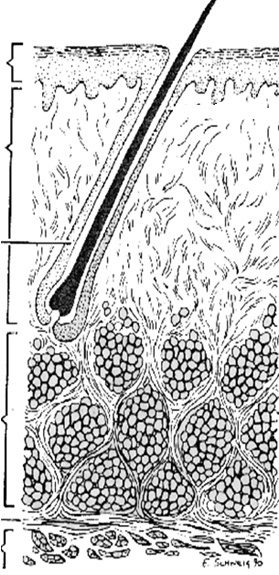 Epidermis


Dermis



Hair follicle





Hypodermis



  Fascia

 Muscle
Impetigo
S.  aureus, S. pyogenes
Ecthyma
S. pyogenes
Erysipelas
S. pyogenes
Cellulitis
S. Pyogenes (common)
S.  aureus (uncommon)
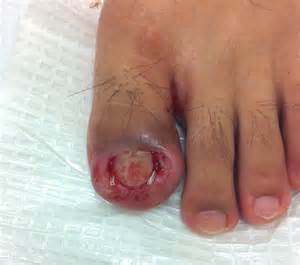 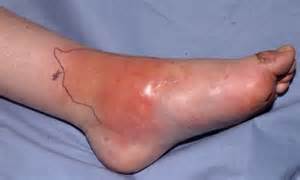 Case  (cellulitis)
    27 years old man was seen for an infection  around  his toe nail (paronychia). The lesion was drained and the pus cultured and gave beta-hemolytic S. pyogenes.  The patient was not given antibiotic because the physician believed that the drainage was sufficient. Five days later the patient complained of fever and sever pain in his foot, which had become erythymatous and swollen. His temperature was 40.2C, sweaty and hot.     
   - The patient then was admitted to hospital  and diagnosed of Strptoccocal cellulitis
   - He was treated successfully with penicillin. Before starting therapy the blood culture  also yielded S. pyogenes
S. pyogenes
Spreading skin infections
Necrotizing fasciitis
Necrotizing = death of tissue
Sever Bacterial infection that  spread rapidly through superficial and deep fascia
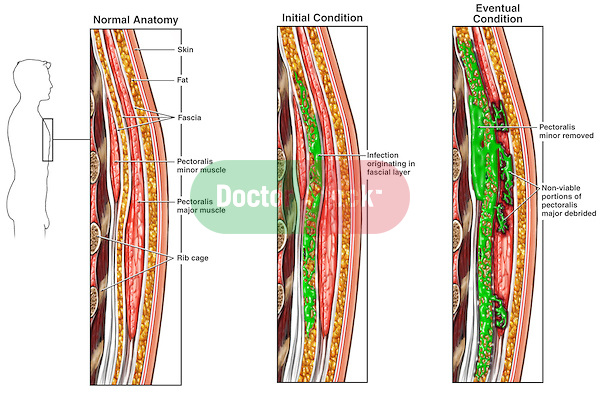 S. pyogenes
Spreading skin infections
Necrotizing fasciitis
Incidence 1-20/100,000
30-70% mortality
Causative agents:
 monobacterial (S. pyogenes)
 polymicrobial ( candida, E. coli, Klebsiella, vibrio vulnificus,….)
gas gangrene (Clostridium perfrengenes) 
Treatment:
 Prompt IV anitibiotic treatemnt
Depridmrnt or amputation is mandatory
Diagnosis:
Gram stain fron exudate
Biopsy
Culture and antibiotic sensitivty
S. pyogenes
Spreading skin infections
Necrotizing fasciitis
Indications of Necrotizing Fasciitis
Rapid spreading of redness area (≥ ½ inch  per hour) this may be “Necrotizing Fasciitis”

If the area is extremely painful

If the person shows signs of bacteremia (fever, change in mental function such as delirium, profound weakness)

Draw a line around the red area with a pen, then watch for spreading beyond the line
S. pyogenes
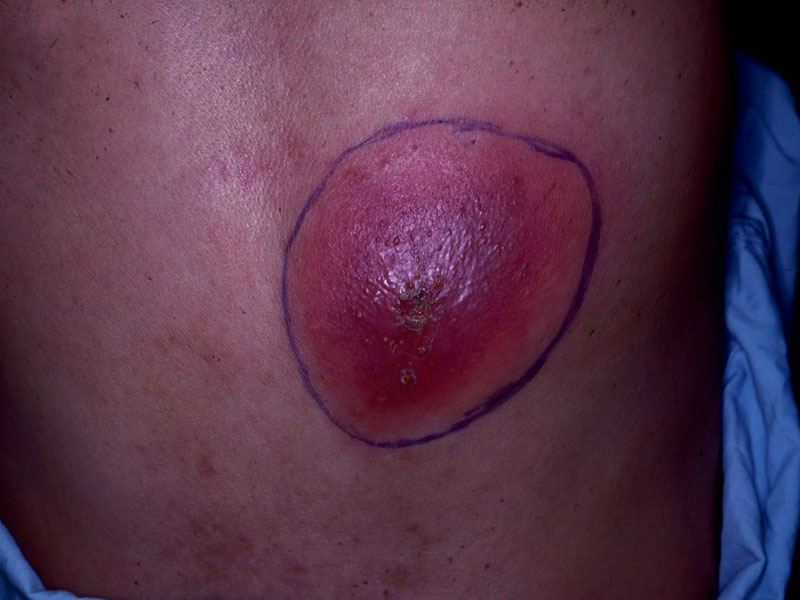 If rapid spreading beyond this line occurs, this may be necrotizing fasciitis, and requires surgery
Spreading skin infections
Necrotizing fasciitis
Indications of Necrotizing Fasciitis
Cellulitis with abscess
[Speaker Notes: Abscess on the back with S. aureus , with surrounding cellulitis.  The line drawn around it is done to see if the redness is expanding.  Users can do this as well, and if the area of redness is expanding more that a half inch an hour it needs medical attention.]
S. pyogenes
Spreading skin infections
Necrotizing fasciitis
Symptomes

 The patient develops fever, malaise, and myalgias

 Extreme pain and tenderness over the involved skin and underlying muscle which is the hallmark symptom 

The intensity of the pain often causes suspicion of a torn or ruptured muscle

 Over the next several hours  to days, the local pain progresses to anesthesia
S. pyogenes
Spreading skin infections
Necrotizing fasciitis
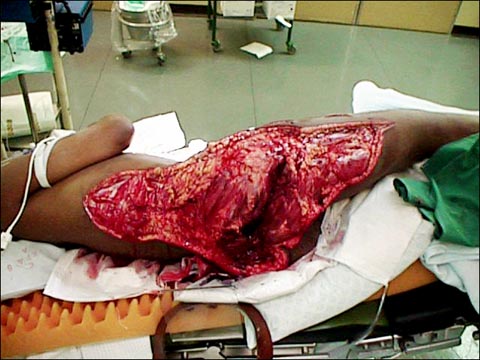 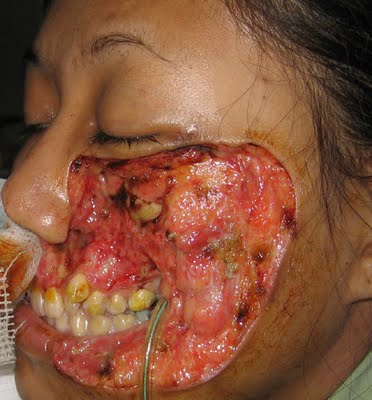 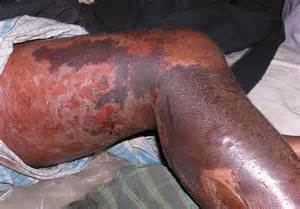 Levels of skin infections
Spreading infections
Toxigenic diseases
Systemic Infections
Localized infections
Colonization
Staphylococcus aureus
Levels of  skin infections
Toxigenic disease
1- Staphylococcal scalded skin syndrome  (SSSS)
Scalding (from the Latin word calidus, meaning hot).
In Infants called  Ritter's disease, Leyll’s syndrome in older children.
The disease is most common in neonates and children less than 5 years of age.
Occasionally occurs in adults, particularly those who are immunocompromised.
About 5% of S. aureus strains produce exfoliatins.
Most eventually recover.
Transmission:
       S. aureus from asymptomatic carriers (babies and adults).
Treatment
      Conservative measures include rehydration, antipyretics, and antibiotics 
      that cover S. aureus.
[Speaker Notes: This syndrome in infants called ritters syndrome and in adults called Lyell's syndrome, not all strain of S.aureus can produce this toxin and only 5% are toxigenic therefore this disease has a low frequency





which normally holds the granulosum and spinosum layers together
=Treatment
The mainstay of treatment for SSSS is supportive care along with eradication of the primary infection. Conservative measures include rehydration, antipyretics, management of thermal burns, and stabilization. Parenteral antibiotics to cover S. aureus should be administered. Most strains of S. aureus implicated in SSSS have penicillinases, and are therefore penicillin resistant. Therefore, treatment with Nafcillin, oxacillin, or vancomycin is typically indicated. Clindamycin is sometimes also used because of its inhibition of exotoxins]
Staphylococcus aureus
Levels of  skin infections
Pathogenesis  of SSSS
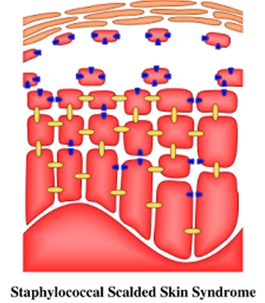 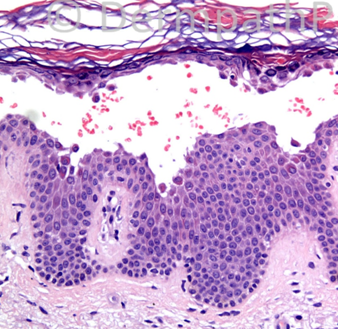 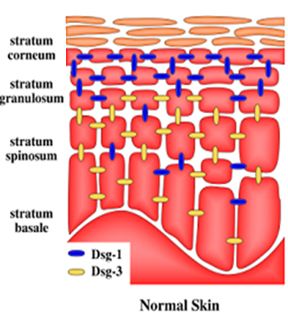 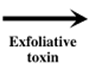 Staphylococcus aureus
Levels of  skin infections
Toxigenic disease
Staphylococcal scalded skin syndrome  (SSSS)
The face, axilla, and groin tend to be affected first, but the erythema, bullous formation, and subsequent desquamation of epithelial sheets can spread to all parts of the body.
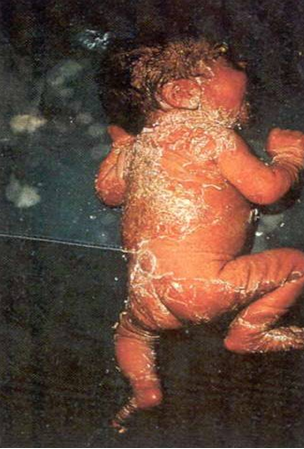 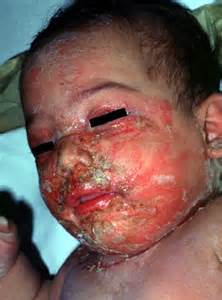 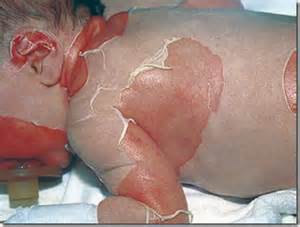 [Speaker Notes: This newborn baby is sufferem=nig from SSSS with generalized desquamation]
Levels of  skin infections
Toxigenic disease
2- Toxic shock syndrome (TSS)

S. aureus and S. pyogenes

Toxic shock syndrome  toxin-1 (TSST-1): Superantigen 

Produced in the primary infection site
[Speaker Notes: 15% of women carrying S.aureus as a vagainal normal flora, 10% of these are TSST-1 producing strains– during mensesb high proetein production and pH activates bacterial growth and jhigh toxin production 


In both TSS (caused by S. aureus) and TSLS (caused by S. pyogenes), disease progression stems from a superantigen toxin that allows the nonspecific binding of MHC II with T cell receptors, resulting in polyclonal T cell activation. In typical T cell recognition, an antigen is taken up by an antigen-presenting cell, processed, expressed on the cell surface in complex with class II major histocompatibility complex (MHC) in a groove formed by the alpha and beta chains of class II MHC, and recognized by an antigen-specific T cell receptor.
By contrast, superantigens do not require processing by antigen-presenting cells but instead interact directly with the invariant region[citation needed] of the class II MHC molecule. In patients with TSS, up to 20% of the body's T cells can be activated at one time. This polyclonal T-cell population causes a cytokine storm, followed by a multisystem disease. The toxin in S. aureus infections is TSS Toxin-1, or TSST-1. The TSST-1 is secreted as a single polypeptide chain.
The gene encoding toxic shock syndrome toxin is carried by a mobile genetic element of S. aureus in the SaPI family of pathogenicity islands.[1]]
Staphylococcus aureus
Levels of  skin infections
Toxic shock syndrome (TSS)
Mechanism
TSS
Normal
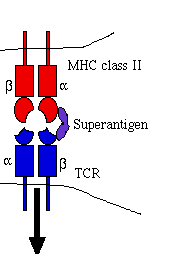 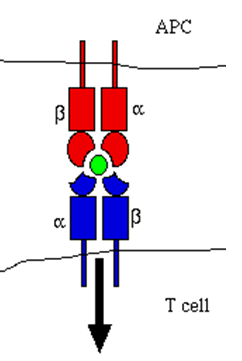 Polyoclonal T-cell 
Activation
up to 20% of the body's
 T-cells can be activated at one time
Monoclonal T-cell 
activation
Immunotoxicity
Strom  of  cytokines
[Speaker Notes: oxic shock syndrome (TSS) is a potentially fatal illness caused by a bacterial toxin. Different bacterial toxins may cause toxic shock syndrome, depending on the situation. The causative bacteria include Staphylococcus aureus, where TSS is caused by enterotoxin type B, and Streptococcus pyogenes. Streptococcal TSS is sometimes referred to as toxic shock-like syndrome (TSLS) or streptococcal toxic shock syndrome (STSS
Signs and symptoms
Symptoms of toxic shock syndrome vary depending on the underlying cause. TSS resulting from infection with the bacterium Staphylococcus aureus typically manifests in otherwise healthy individuals with high fever, accompanied by low blood pressure, malaise and confusion, which can rapidly progress to stupor, coma, and multiple organ failure. The characteristic rash, often seen early in the course of illness, resembles a sunburn, and can involve any region of the body, including the lips, mouth, eyes, palms and soles. In patients who survive the initial phase of the infection, the rash desquamates, or peels off, after 10–14 days.
In contrast, TSS caused by the bacterium Streptococcus pyogenes, or TSLS, typically presents in people with pre-existing skin infections with the bacteria. These individuals often experience severe pain at the site of the skin infection, followed by rapid progression of symptoms as described above for TSS. In contrast to TSS caused by Staphylococcus, streptococcal TSS less often involves a sunburn-like rash.
For Staphylococcal toxic shock syndrome, the diagnosis is based strictly upon CDC criteria modified in 1997 after the initial surge in tampon-associated infections.:[citation needed]
Body temperature > 38.9 °C (102.02 °F)
Systolic blood pressure < 90 mmHg
Diffuse rash, intense erythroderma, blanching
Desquamation (especially of the palms and soles) 1 – 2 weeks after onset.
Involvement of three or more organ systems: 
Gastrointestinal (vomiting, diarrhea)
Muscular: severe myalgia or creatine phosphokinase level at least twice the upper limit of normal for laboratory
Mucous membrane hyperemia (vaginal, oral, conjunctival)
Renal failure (serum creatinine > 2 times normal)
Hepatic inflammation (AST, ALT > 2 times normal)
Thrombocytopenia (platelet count < 100,000 / mm³
CNS involvement (confusion without any focal neurological findings)
Negative results of: 
blood, throat, and CSF cultures for other bacteria
negative serology for Rickettsia infection, Leptospirosis, and Measles.
Cases are classified as confirmed or probable based on the following:
Confirmed: All six of the criteria above are met (unless the patient dies before desquamation can occur)
Probable: Five of the six criteria above are met.
Pathophysiology
In both TSS (caused by S. aureus) and TSLS (caused by S. pyogenes), disease progression stems from a superantigen toxin that allows the nonspecific binding of MHC II with T cell receptors, resulting in polyclonal T cell activation. In typical T cell recognition, an antigen is taken up by an antigen-presenting cell, processed, expressed on the cell surface in complex with class II major histocompatibility complex (MHC) in a groove formed by the alpha and beta chains of class II MHC, and recognized by an antigen-specific T cell receptor.
By contrast, superantigens do not require processing by antigen-presenting cells but instead interact directly with the invariant region[citation needed] of the class II MHC molecule. In patients with TSS, up to 20% of the body's T cells can be activated at one time. This polyclonal T-cell population causes a cytokine storm, followed by a multisystem disease. The toxin in S. aureus infections is TSS Toxin-1, or TSST-1. The TSST-1 is secreted as a single polypeptide chain.
The gene encoding toxic shock syndrome toxin is carried by a mobile genetic element of S. aureus in the SaPI family of pathogenicity islands.[1]
Treatment
The severity of this disease frequently warrants hospitalization. Admission to the intensive care unit is often necessary for supportive care (for aggressive fluid management, ventilation, renal replacement therapy and inotropic support), particularly in the case of multiple organ failure.[2] The source of infection should be removed or drained if possible: abscesses and collections should be drained. Anyone wearing a tampon at the onset of symptoms should remove it immediately. Outcomes are poorer in patients who do not have the source of infection removed.[2]
Antibiotic treatment should cover both S. pyogenes and S. aureus. This may include a combination of cephalosporins, penicillins or vancomycin. The addition of clindamycin[3] or gentamicin[4] reduces toxin production and mortality.
Prognosis
With proper treatment, patients usually recover in two to three weeks[citation needed]. The condition can, however, be fatal within hours.
Epidemiology
Staphylococcal toxic shock syndrome is rare and the number of reported cases has declined significantly since the 1980s. Patrick Schlievert, who published a study on it in 2004, determined incidence at 3 to 4 out of 100,000 tampon users per year; the information supplied by manufacturers of sanitary products such as Tampax and Stayfree puts it at 1 to 17 of every 100,000 menstruating people per year.[5][6]
The CDC has stopped tracking TSS. However, there was a rise in reported cases in the early 2000s: eight deaths from the syndrome in California in 2002 after three successive years of four deaths per year, and Schlievert's study found cases in part of Minnesota more than tripled from 2000 to 2003.[5] Schlievert considers earlier onset of menstruation to be a cause of the rise; others, such as Philip M. Tierno and Bruce A. Hanna, blame new high-absorbency tampons introduced in 1999 and manufacturers discontinuing warnings not to leave tampons in overnight.[5]
History
Initial description
The term toxic shock syndrome was first used in 1978 by a Denver pediatrician, Dr. James K. Todd, to describe the staphylococcal illness in three boys and four girls aged 8–17 years.[7] Even though S. aureus was isolated from mucosal sites in the patients, bacteria could not be isolated from the blood, cerebrospinal fluid, or urine, raising suspicion that a toxin was involved. The authors of the study noted reports of similar staphylococcal illnesses had appeared occasionally as far back as 1927, but the authors at the time failed to consider the possibility of a connection between toxic shock syndrome and tampon use, as three of the girls who were menstruating when the illness developed were using tampons. Many cases of TSS occurred after tampons were left in the person using them.[8]
Rely tampons
Following controversial test marketing in Rochester, New York and Fort Wayne, Indiana,[9] in August 1978, Procter and Gamble introduced superabsorbent Rely tampons to the United States market[10] in response to women's demands for tampons that could contain an entire menstrual flow without leaking or replacement.[11] Rely used carboxymethylcellulose (CMC) and compressed beads of polyester for absorption. This tampon design could absorb nearly 20 times its own weight in fluid.[12] Further, the tampon would "blossom" into a cup shape in the vagina to hold menstrual fluids without leakage.
In January 1980, epidemiologists in Wisconsin and Minnesota reported the appearance of TSS, mostly in those menstruating, to the CDC.[13] S. aureus was successfully cultured from most of the subjects. The Toxic Shock Syndrome Task Force was created and investigated the epidemic as the number of reported cases rose throughout the summer of 1980.[14] In September 1980, CDC reported users of Rely were at increased risk for developing TSS.[15]
On 22 September 1980, Procter and Gamble recalled Rely[16] following release of the CDC report. As part of the voluntary recall, Procter and Gamble entered into a consent agreement with the FDA "providing for a program for notification to consumers and retrieval of the product from the market."[17] However, it was clear to other investigators that Rely was not the only culprit. Other regions of the United States saw increases in menstrual TSS before Rely was introduced.[18]
It was shown later that higher absorbency of tampons was associated with an increased risk for TSS, regardless of the chemical composition or the brand of the tampon. The sole exception was Rely, for which the risk for TSS was still higher when corrected for its absorbency.[19] The ability of carboxymethylcellulose to filter the S. aureus toxin that causes TSS may account for the increased risk associated with Rely.[12]
Notable cases]
Staphylococcus aureus
Levels of  skin infections
Toxic shock syndrome (TSS)
Toxigenic disease
Symptoms
 TSS has an abrupt onset of fever, vomiting, diarrhea ,  and muscle pain, Hypotension, heart failure and renal failure may occur in severe cases.

 Skin manifestations include a rash followed by desquamation of the skin,  particularly soles and palms

Treatment 
  Admission to the intensive care unit is often  necessary for supportive care for fluid management, ventilation, renal replacement therapy
The source of infection should be removed or drained if possible
Antibiotic treatment should cover both S. pyogenes and S. aureus
[Speaker Notes: The severity of this disease frequently warrants hospitalization. 

Admission to the intensive care unit is often necessary for supportive care (for aggressive fluid management, ventilation, renal replacement therapy and inotropic support), particularly in the case of multiple organ failure.[2] The source of infection should be removed or drained if possible: abscesses and collections should be drained. Anyone wearing a tampon at the onset of symptoms should remove it immediately. Outcomes are poorer in patients who do not have the source of infection removed.[2]
Antibiotic treatment should cover both S. pyogenes and S. aureus. This may include a combination of cephalosporins, penicillins or vancomycin. The addition of clindamycin[3] or gentamicin[4] reduces toxin production and mortality.
Prognosis]
Acne
Pathophysiology of acne
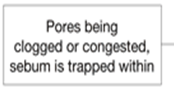 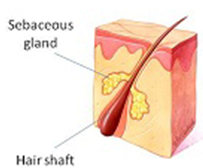 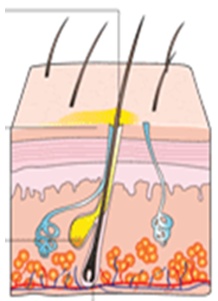 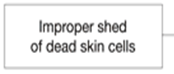 Before puberty
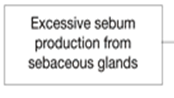 After puberty
The production of sebum is under the control of androgens. During  puberty the androgens stimulate the production of sebum plus increased keratinization and desquamation in pilosebaceous duct. This causing blockage of ducts and this turns the  gland as a sac for the multiplication of P. acnes and other flora (yeast, staph, micrococcus).
Stages of acne development
If the inflammation is deeper, a papule (pimple) is formed
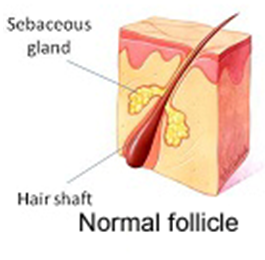 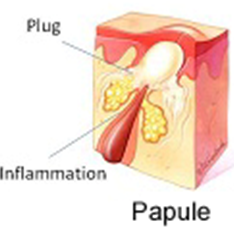 If the inflammation is right near the surface, a pustule is formed
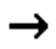 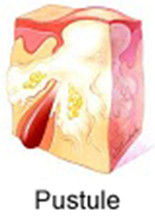 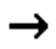 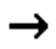 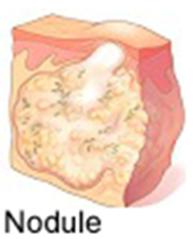 If the inflammation expands deeper it becomes a cyst or nodule.